Self-Activating Fall Alert
Department of Electrical and Computer Engineering
Hayley Langley and Sean Miller

Advisor: Dr. Imtiaz
Presentation Outline
Introduction
Our Solution
Results 
Future Plans
Conclusion
Acknowledgements 
References
‹#›
Problem Statement
The amount of time it takes for a fallen senior citizen to receive help after a fall is considerable, and the current available solutions are not adequate in the event of a senior citizen being unconscious.
‹#›
Significance and Motivation
Falls present a very serious issue for senior citizens with one fifth of all falls causing a serious injury[1].
Annually, 2.8 million people are seen in the emergency room for falls; 800,000 of those individuals  require hospitalization for their fall related injuries.
Additionally, these falls cause serious injuries to senior citizens as 95 percent of hip fractures are caused from falling. These falls could also cause some sort of traumatic brain injury[1].
‹#›
Significance and Motivation (Cont.)
Medical devices, such as Life Alert, naturally assume the user knows  they are wearing the device, and  have the ability to interact with it.
Every 11 seconds, an elderly person is treated in a hospital for a fall;  every 19 minutes an elderly person  dies from a fall related incident. [1]
About 28%(12.5 million) of non-institutionalized elderly citizens live alone.
‹#›
Issues with Current Solutions
Not Having:
Fear of alarms systems due to it inappropriately going off or being difficult to maintain.
Having one:
The device is not practical in design, bulky and evident. 
It is not self-activating which does not help when the elderly citizen is unconscious or forgets that they have one.
Fees:
Currently, all of the medical alert devices require a fee that is paid monthly for cellular charges
‹#›
Our Proposed Solution
Our Self-Activating Device takes away the need for the elderly person to interact with the device to get the immediate help that is required. The self-activating fall alert device is a wearable system that is dependable, user-friendly, self-activating, and provides post-fall processing. The system aims to minimize the time to receive help after falling. The project aims to provide enough information from the data collection process to give to medical professionals who will be able to help with corrective measures for the wearer of the device. The device system aims to be able to make the distinguish between someone who has become unconscious and non-mobile due to a fall and someone who is just resting.
‹#›
Objectives
Minimize time from fall to receiving help
Provide data for future corrective measures
Minimize battery consumption
More accurate detection of falls
‹#›
Decision to Work on This Project
Team: A challenging project which utilizes and applies current engineering skills; as well as, broaden our engineering knowledge.
Individual:
Hayley: Passion for healthcare and the desire to help others
Sean: A strong belief that technology should be used to serve humanity
‹#›
Design Process
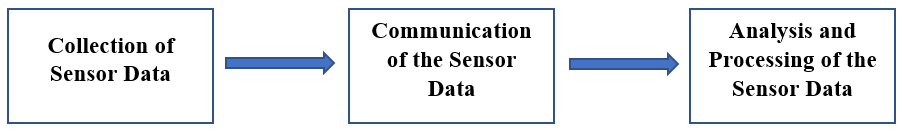 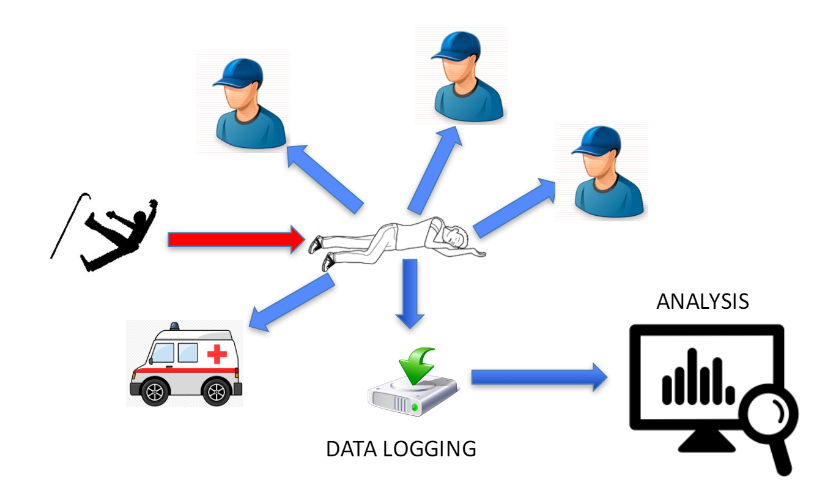 ‹#›
Figure 1. Project Hierarchy Diagram
System Overview
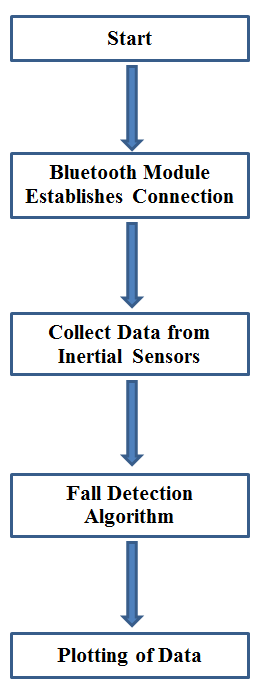 ‹#›
Figure 2. System Overview
Design Constraints
Develop a compact, dependable, and self-activating system
Write device drivers that will accurately detect falls and eliminate false positives
Minimizes energy consumption
Maximizes battery life of the device
‹#›
Parts List
SparkFun 9DoF(9 Degrees of Freedom) Razor IMU (Inertial Measurement Unit) 
RN41 Bluetooth Mate Gold
Lithium Ion Battery
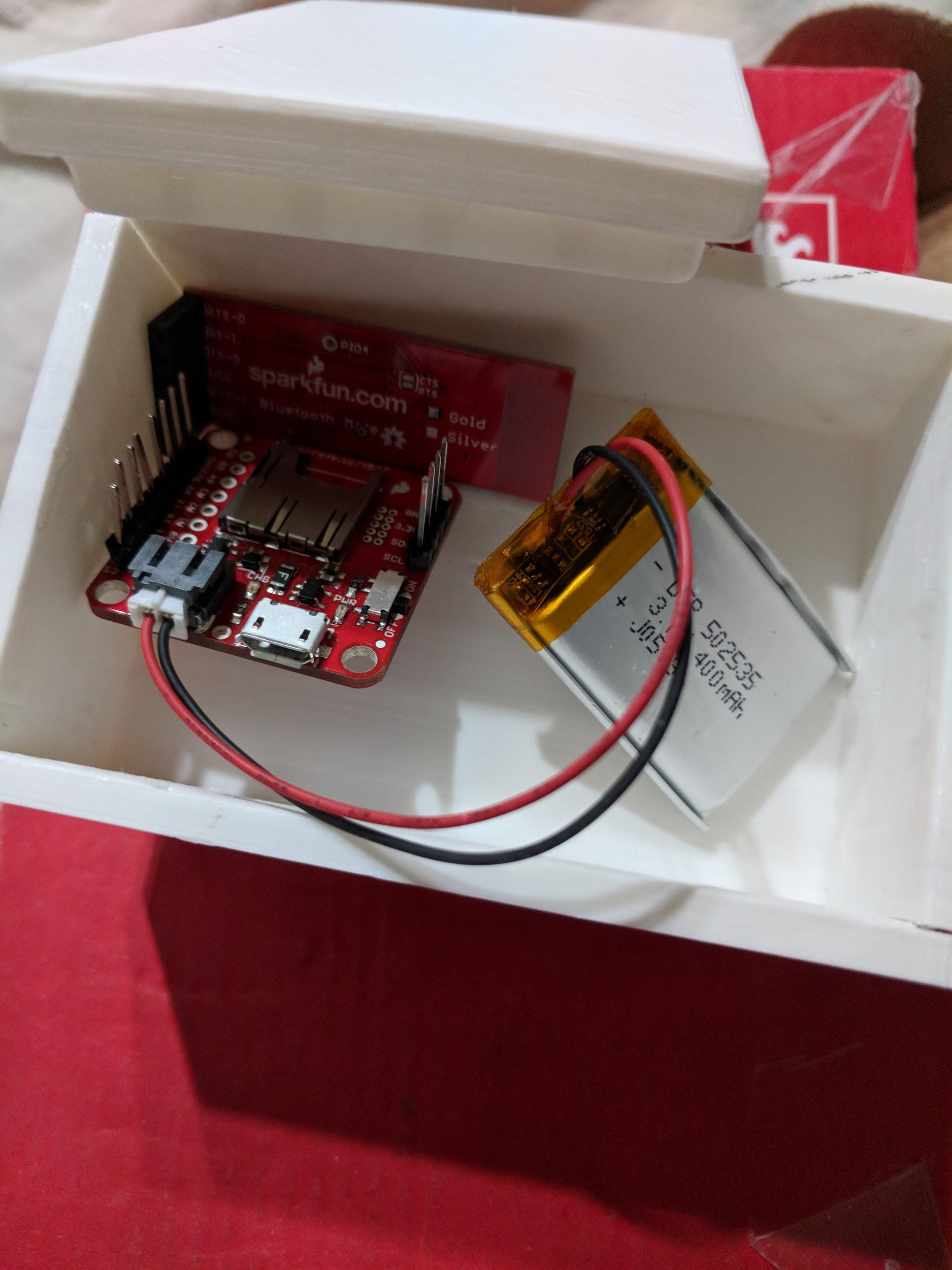 ‹#›
Figure 3. Device System and Case
Finances of the Project
Table 1. Parts and Price
‹#›
Software Block Diagram
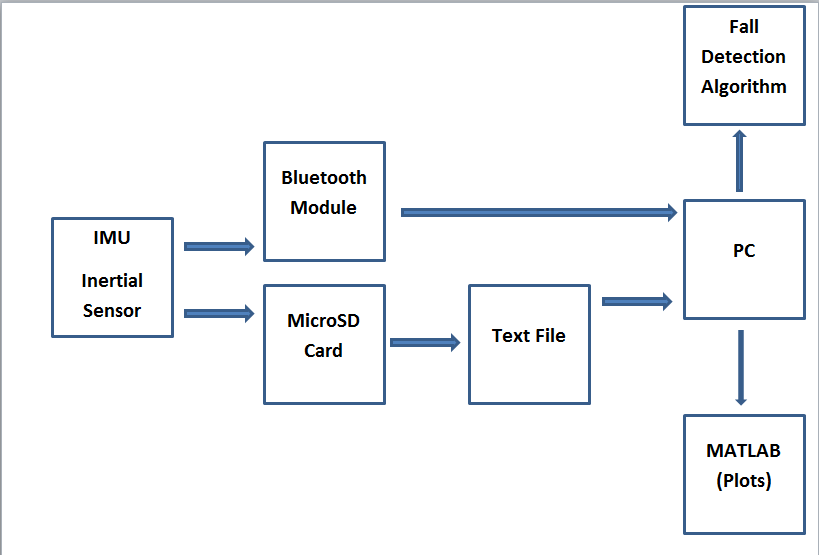 ‹#›
Figure 4. Software Diagram
Hardware Block Diagram
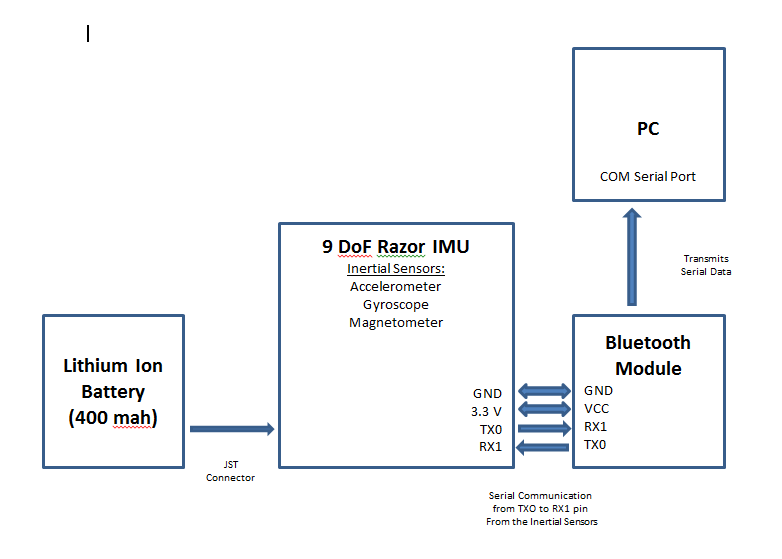 Figure 5. Hardware Diagram
‹#›
Design Approach - Fall Detection Algorithm
Determines that the acceleration of the data is higher during a fall
Determines that the fallen person is at rest after the fall
Monitors the magnetic field of the data 
Experimental data used to determine the optimal parameters
‹#›
Design Approach - Data Collection
Data is saved onto a microSD card
Format of data is time, accelerometer, gyroscope, magnetometer
Logs data before, after, and during the fall
Saved as LOG#.txt, where # represents a sequential number starting with 0
‹#›
Design Approach - Post-Processing
Fourier Transform
Nyquist Frequency
Large D.C. component
‹#›
Data Collection and Testing
Tapping on table
More accurate data collection
Tests include:
With and without falls
Sitting, Walking,  Standing, Running, Laying, etc.
‹#›
Data Collection - Walking
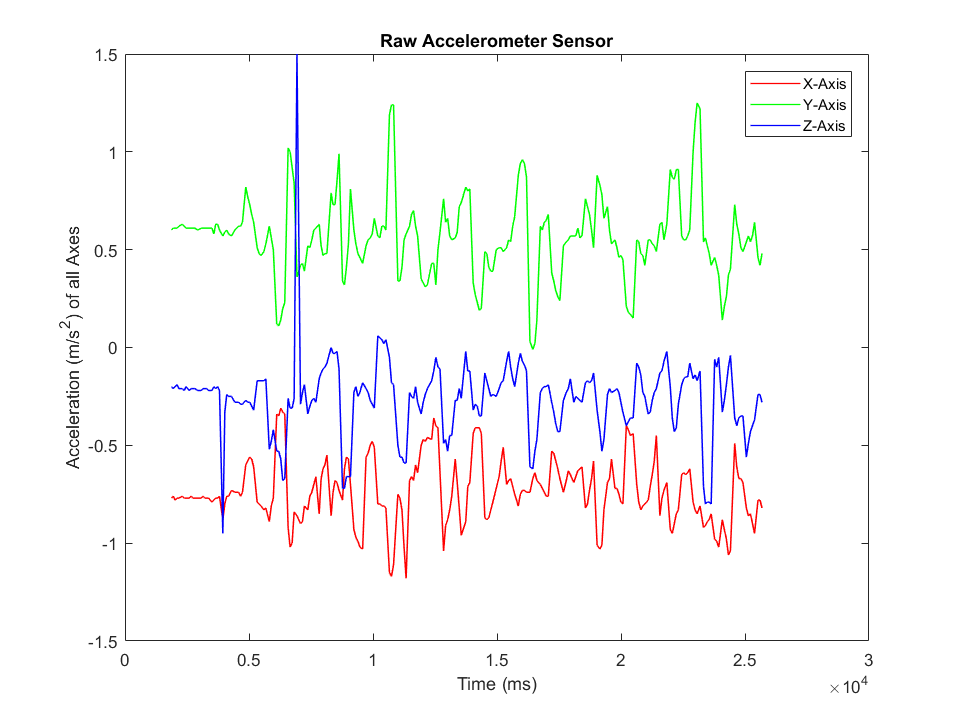 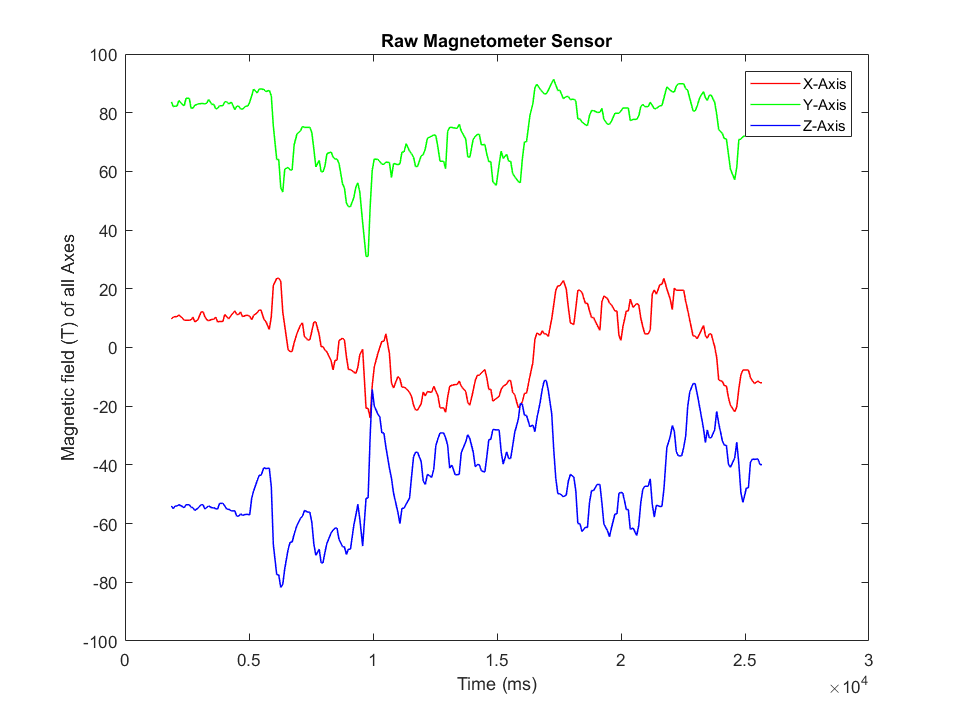 ‹#›
Figure 6. Raw Accelerometer Data
Figure 7. Raw Magnetometer Data
Data Collection - Walking
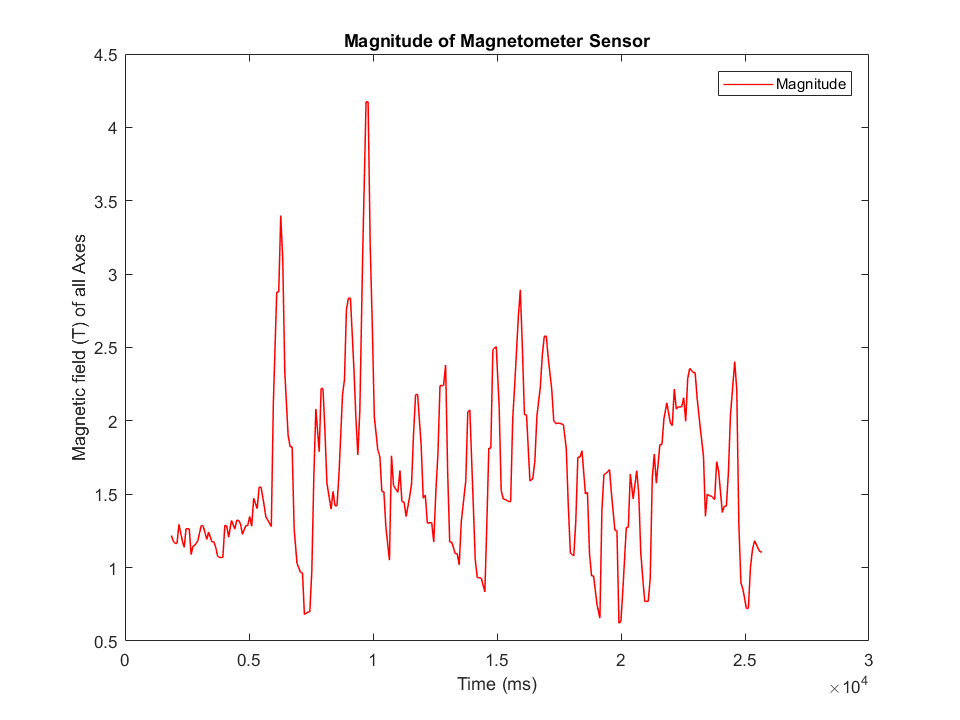 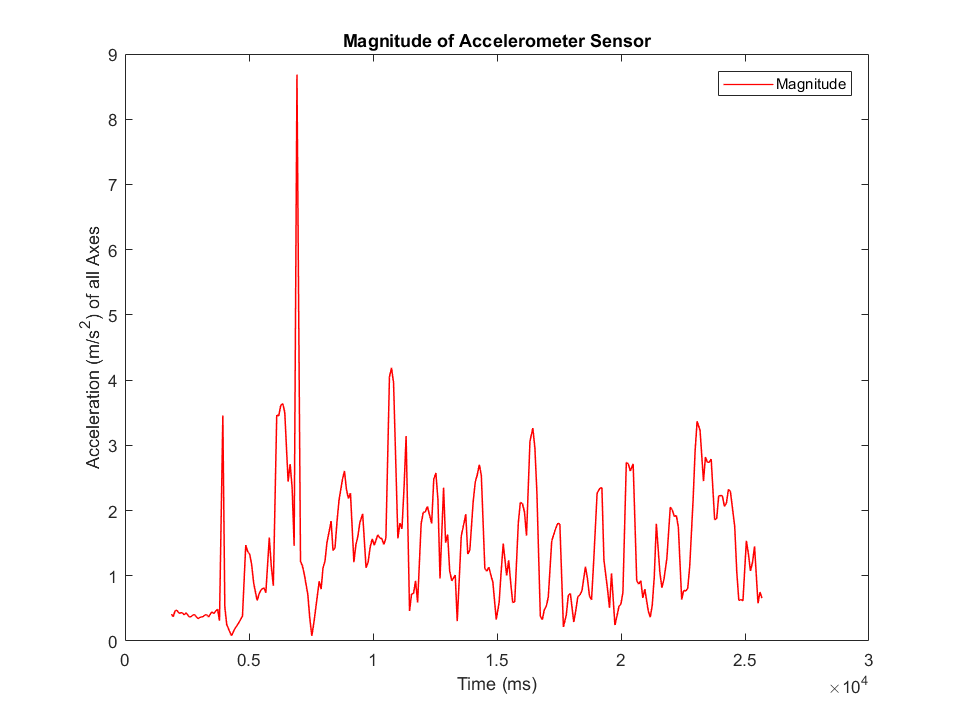 Figure 8. Magnitude of Accelerometer Data
Figure 9. Magnitude of Magnetometer Data
‹#›
Data Collection - Walking with Fall
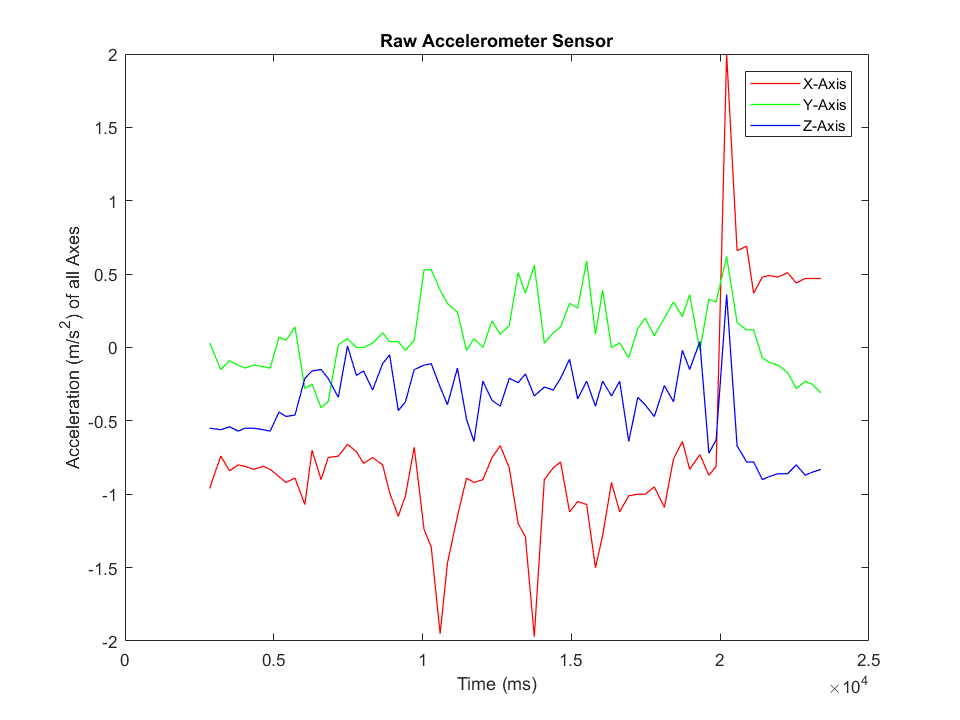 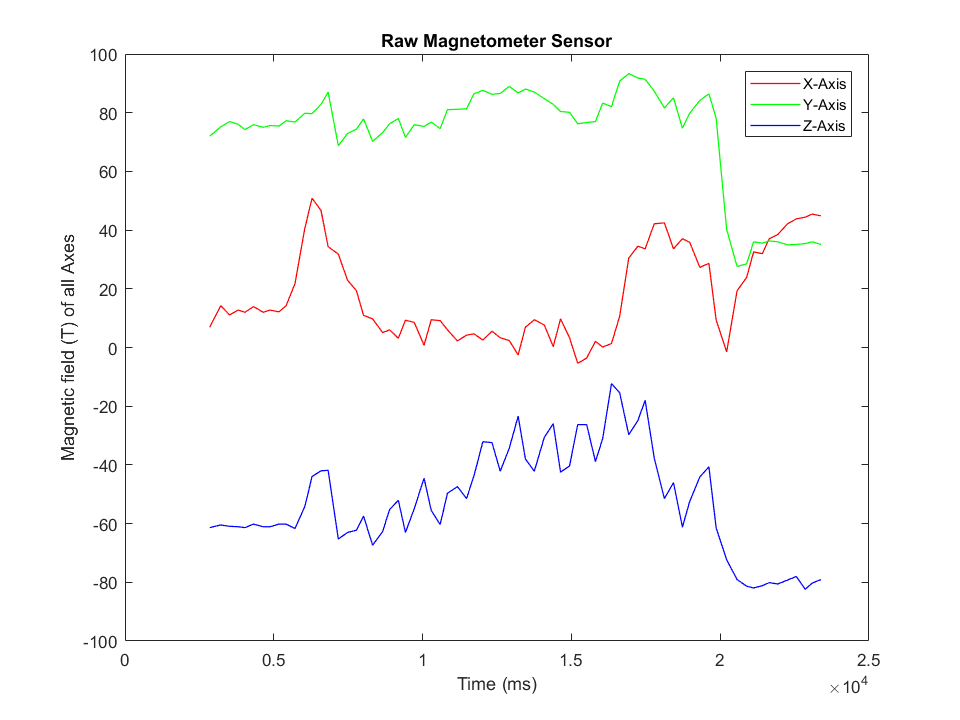 Figure 9. Raw  Accelerometer Data
Figure 10. Raw  Magnetometer Data
‹#›
Data Collection - Walking with Fall
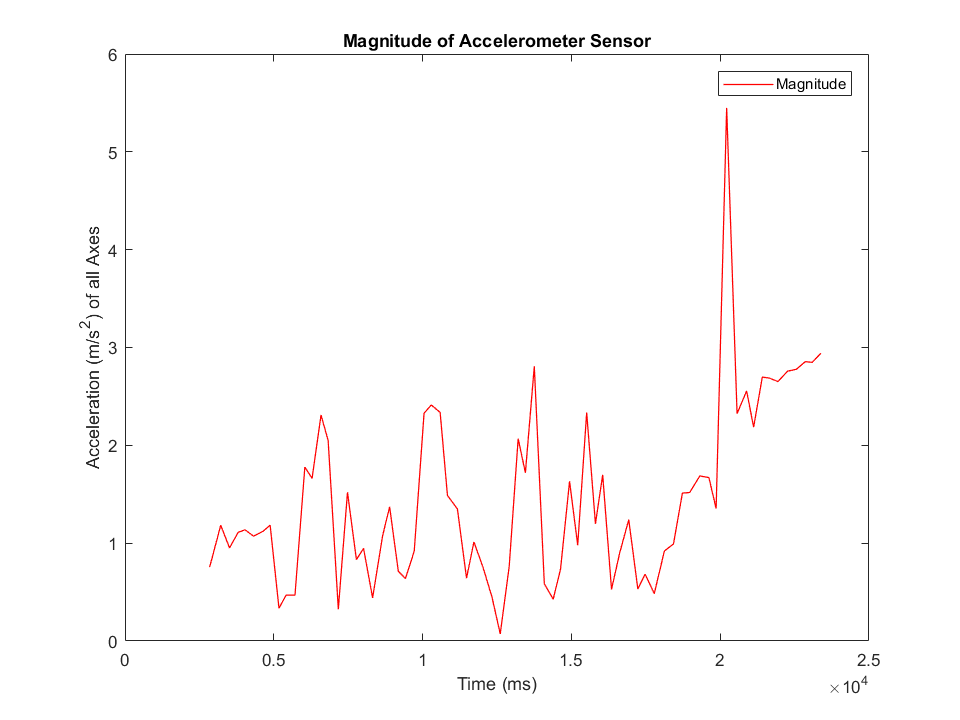 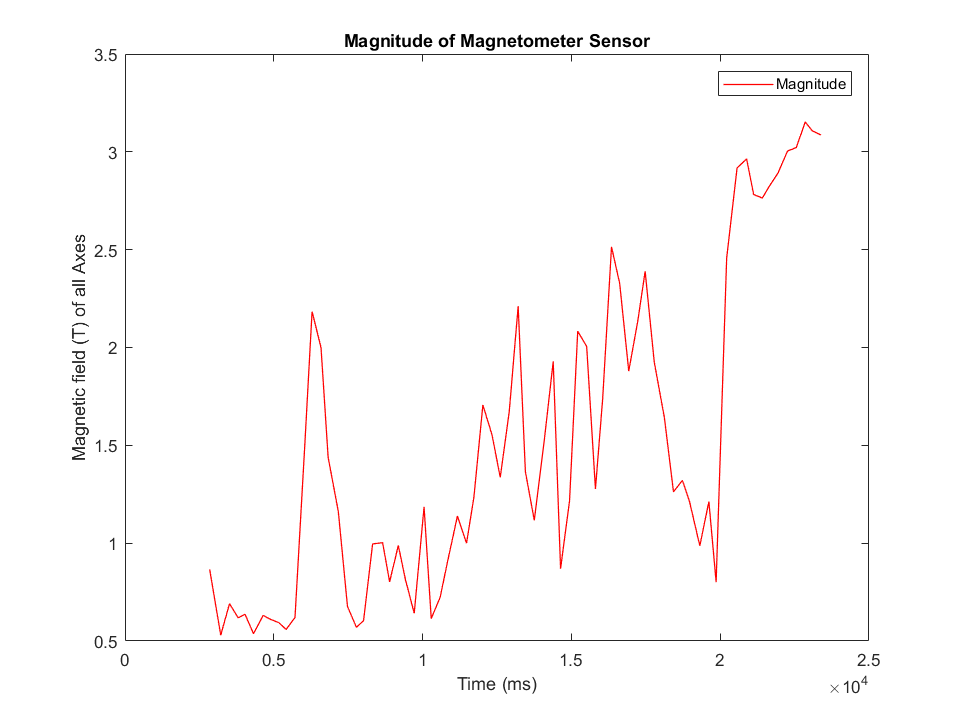 Figure 11. Magnitude of Accelerometer Data
Figure 12. Magnitude of Magnetometer Data
‹#›
Fall Detection While Walking
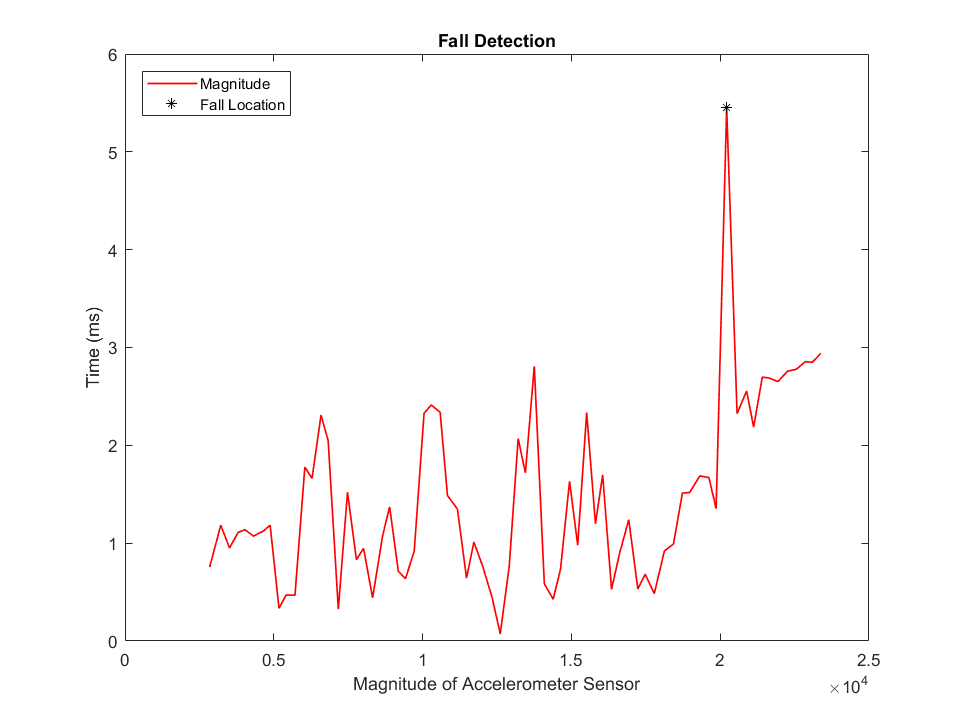 ‹#›
Figure 13. Fall Detection
Data Collection - Standing
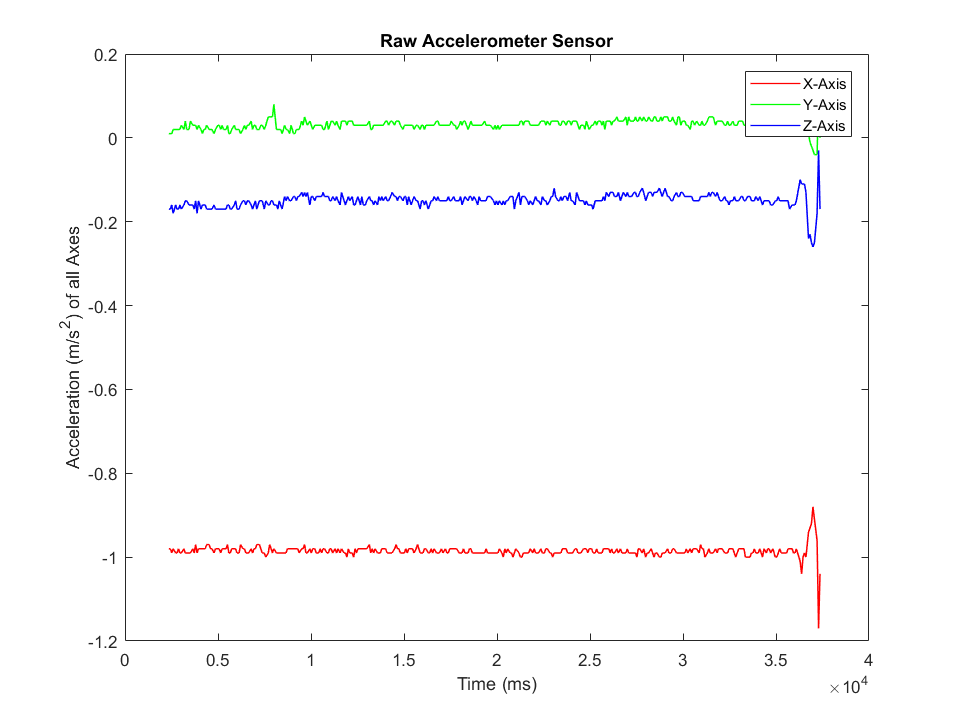 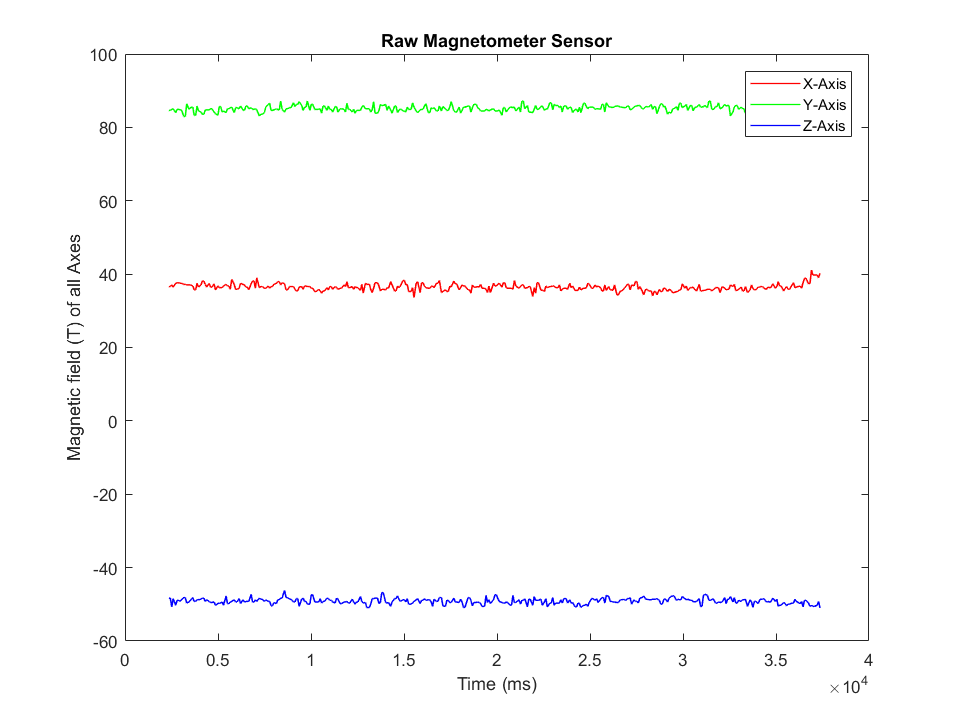 Figure 14. Raw Accelerometer Data
Figure 15. Raw Magnetometer Data
‹#›
Data Collection - Standing
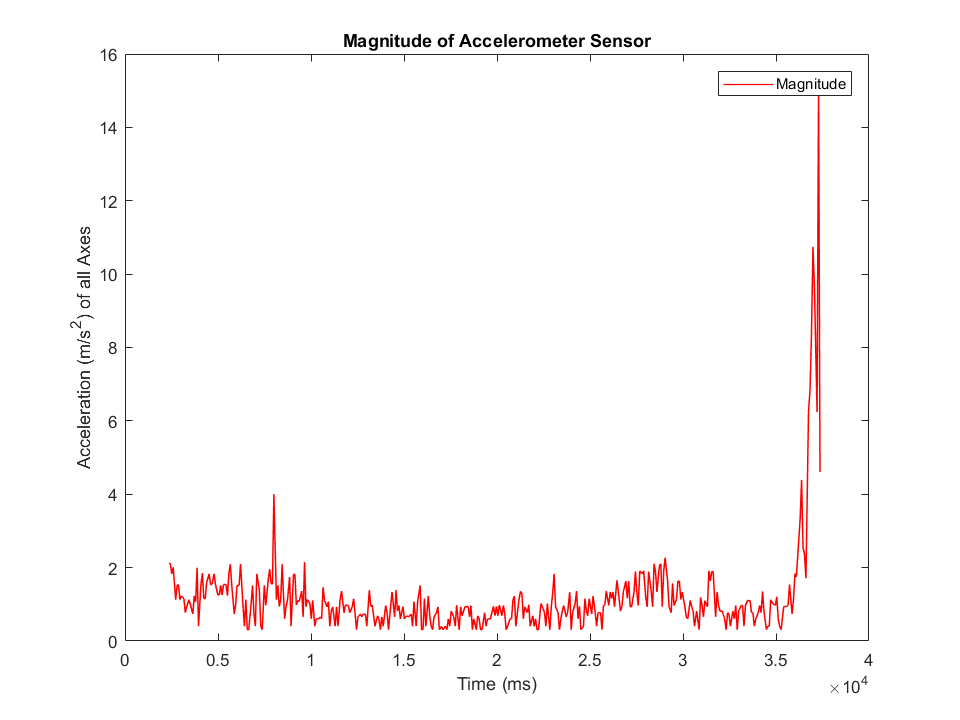 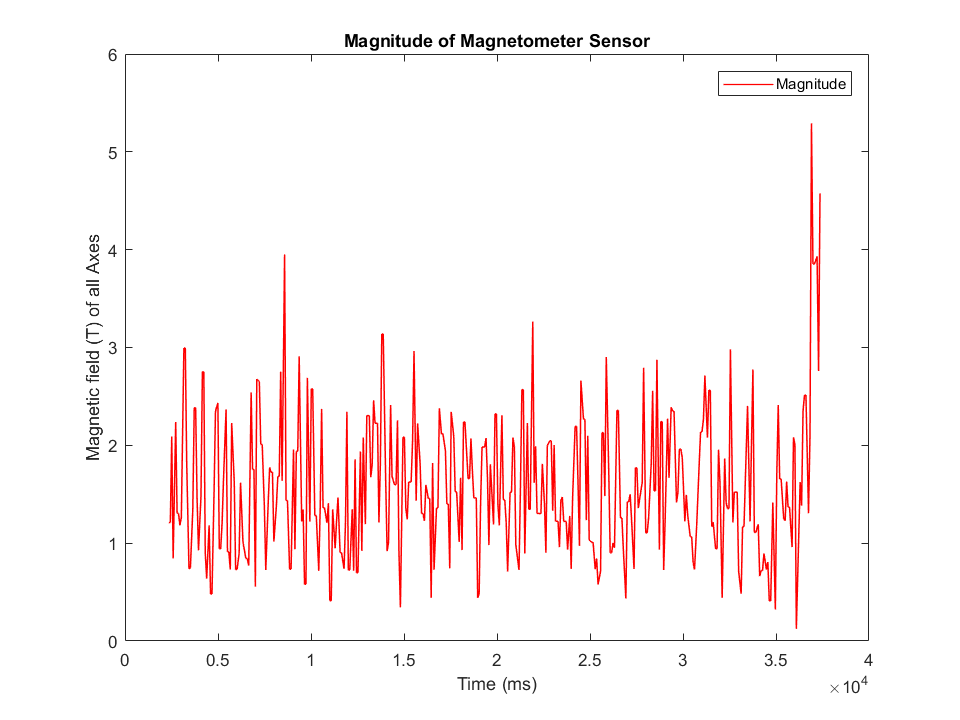 HAYLEY DO THIS
Figure 16. Magnitude of Accelerometer Data
Figure 17. Magnitude of Magnetometer Data
‹#›
Data Collection - Standing With Fall
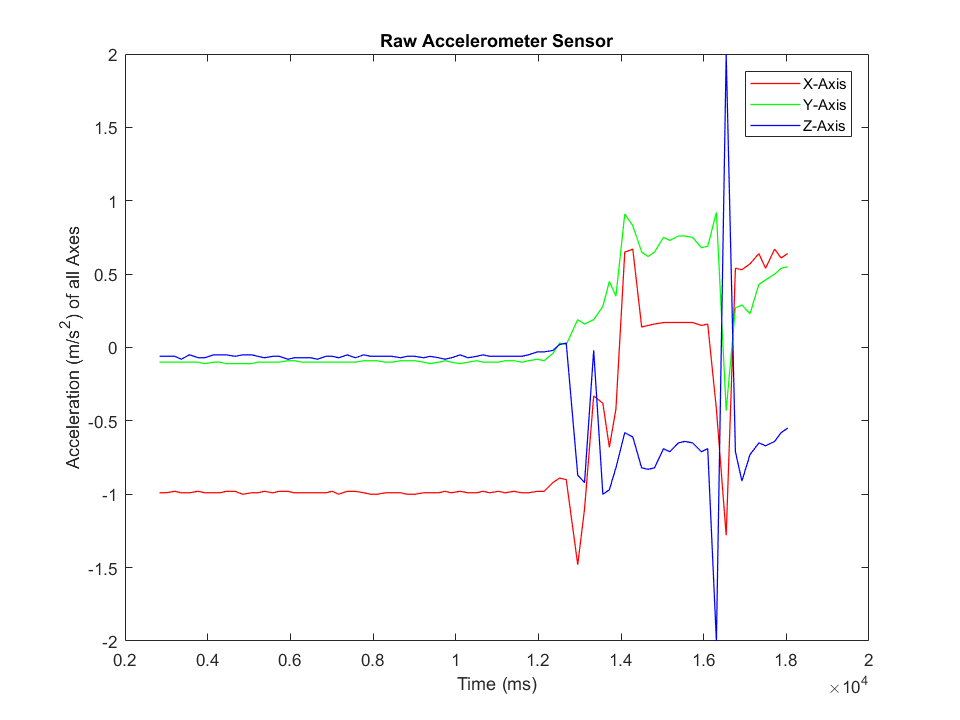 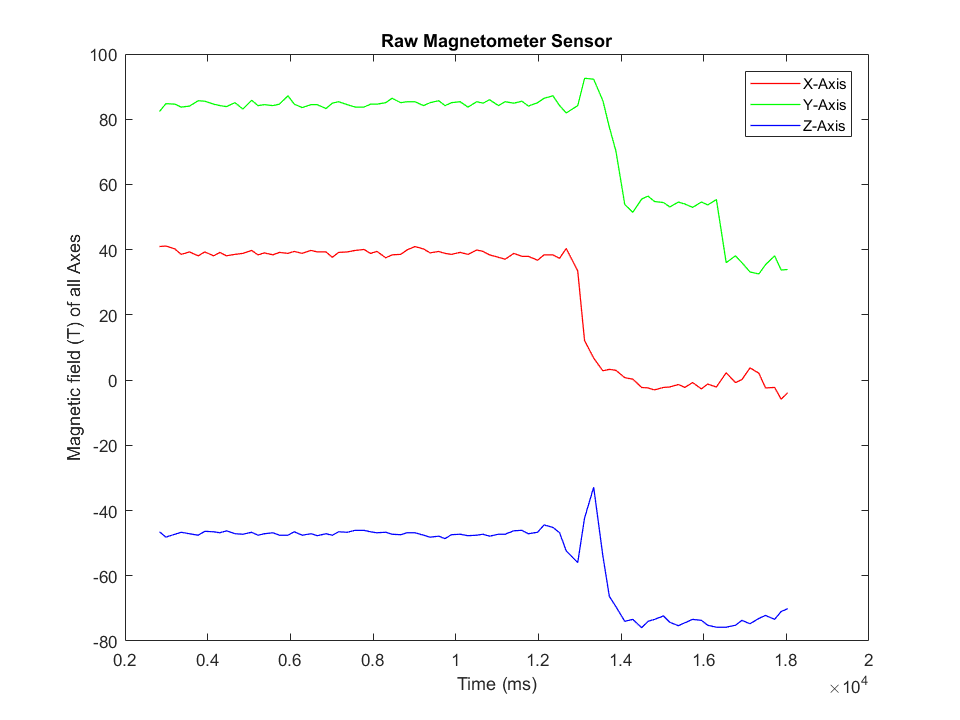 Figure 18. Raw  Accelerometer Data
Figure 19. Raw  Magnetometer Data
‹#›
Data Collection - Sitting With Fall
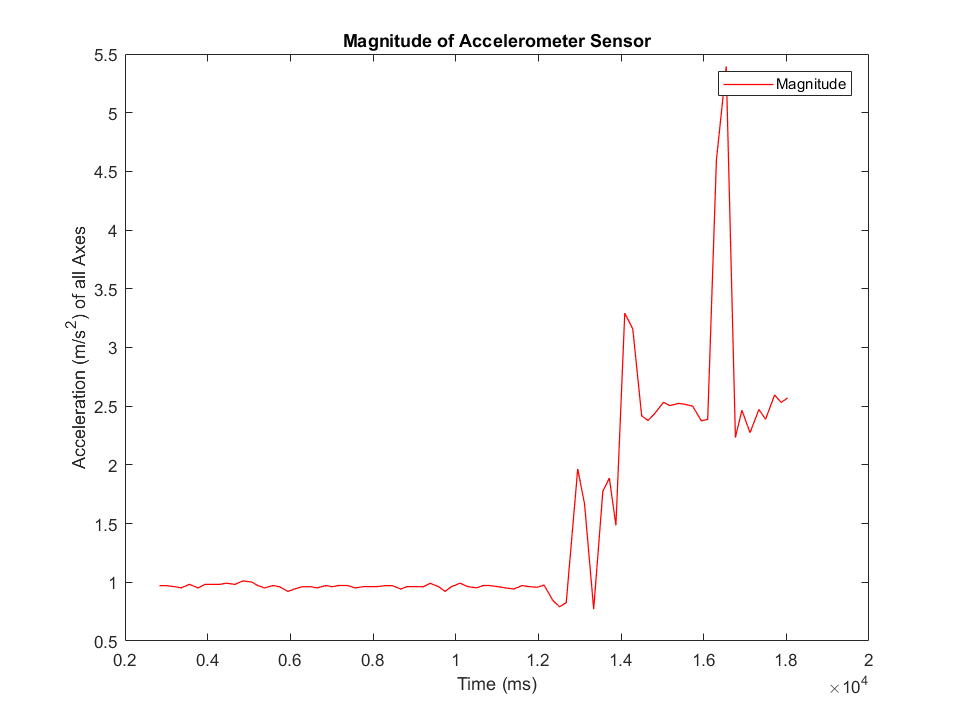 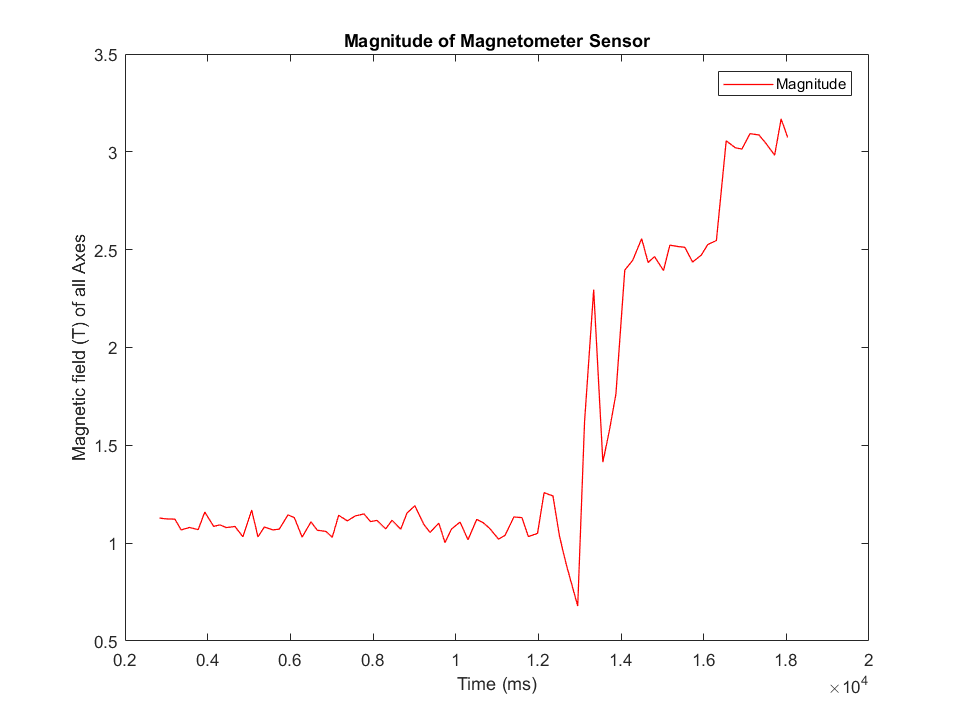 Figure 20. Magnitude of Accelerometer Data
Figure 21. Magnitude of Magnetometer Data
‹#›
Fall Detection While Standing
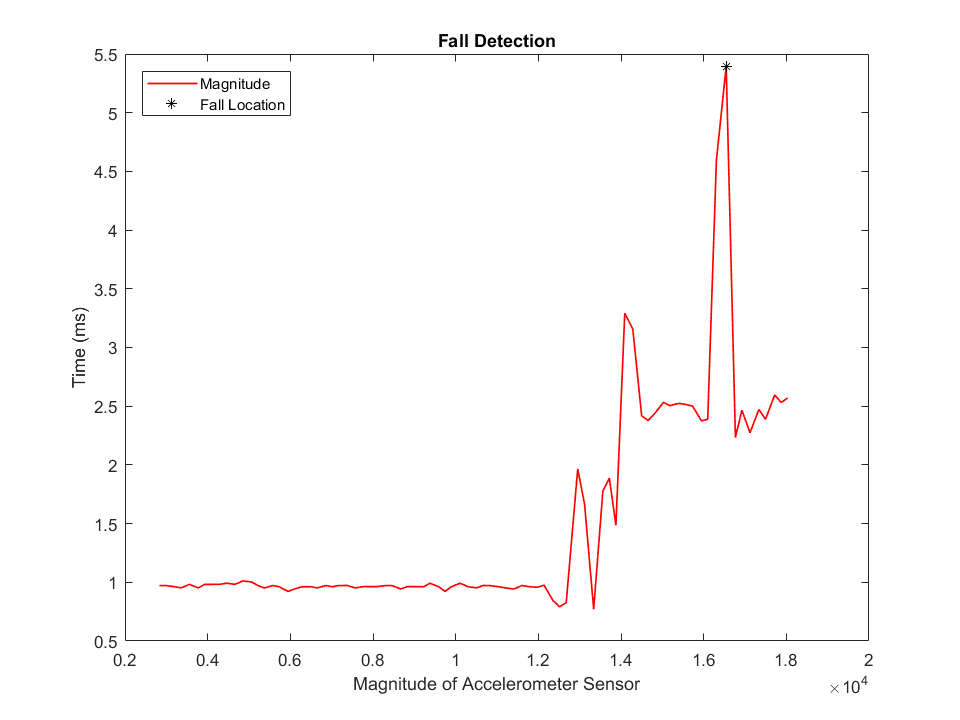 Figure 22. Fall Detection
‹#›
Data Collection - Sitting
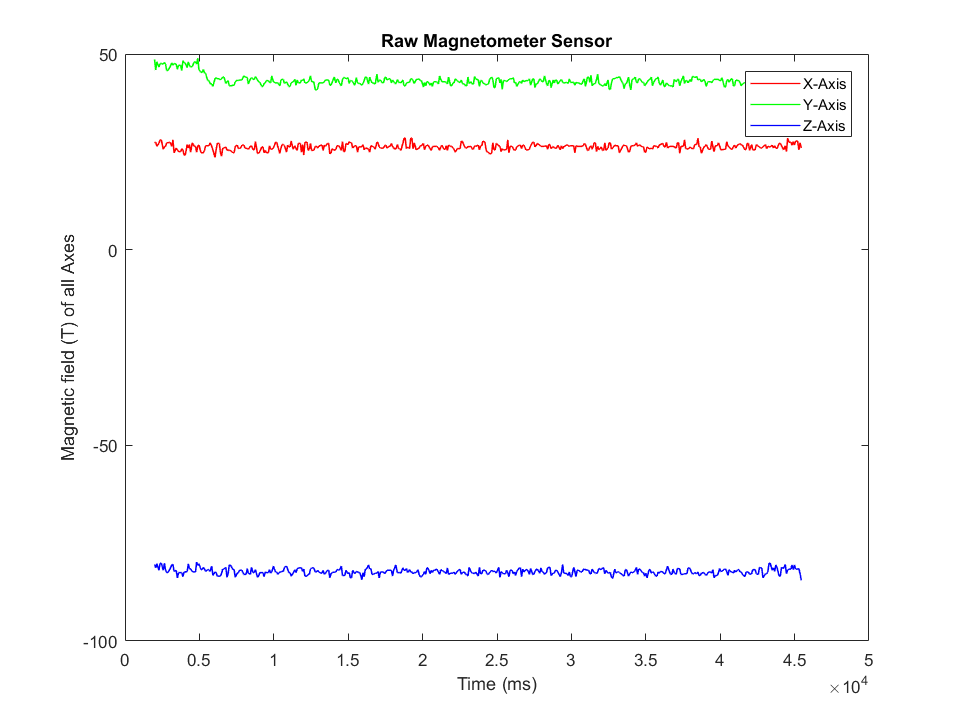 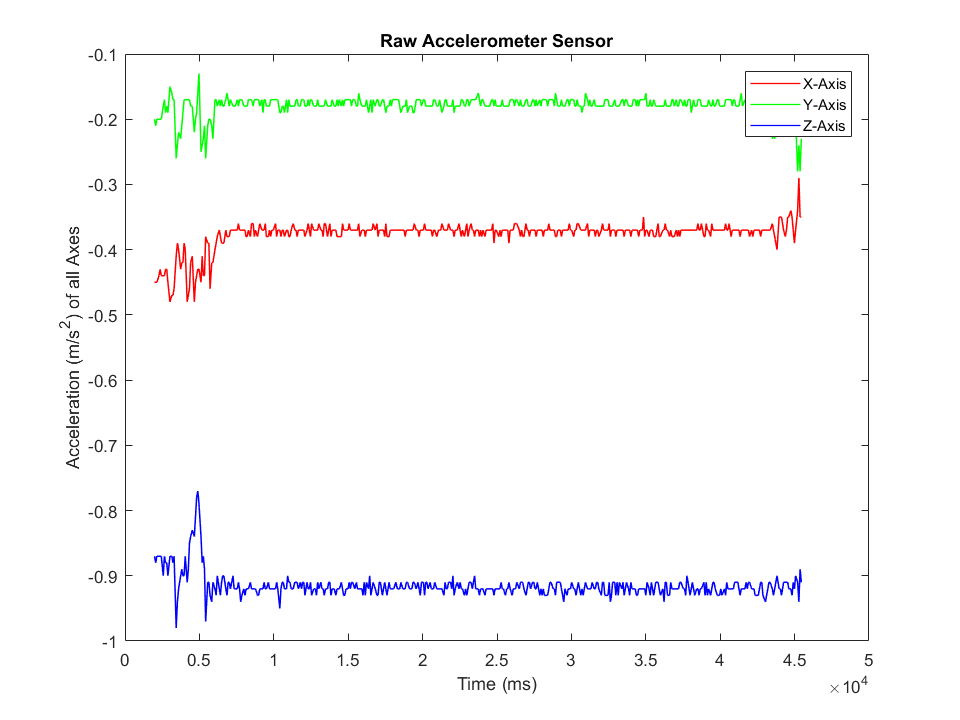 HAYLEY DO THIS
Figure 23. Raw Accelerometer Data
Figure 24. Raw Magnetometer Data
‹#›
Data Collection - Sitting
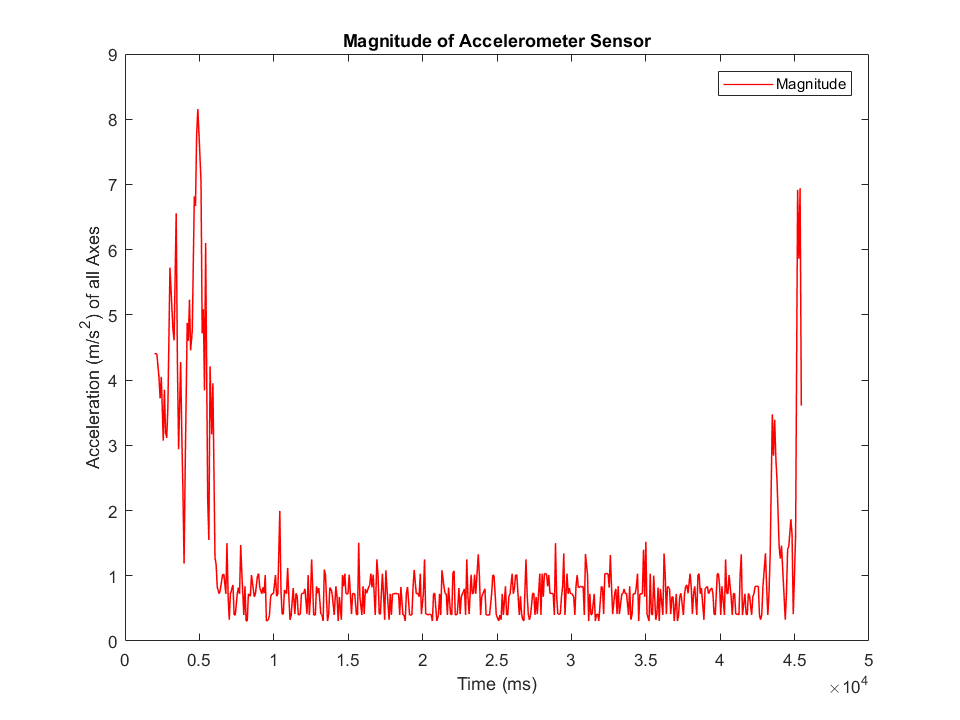 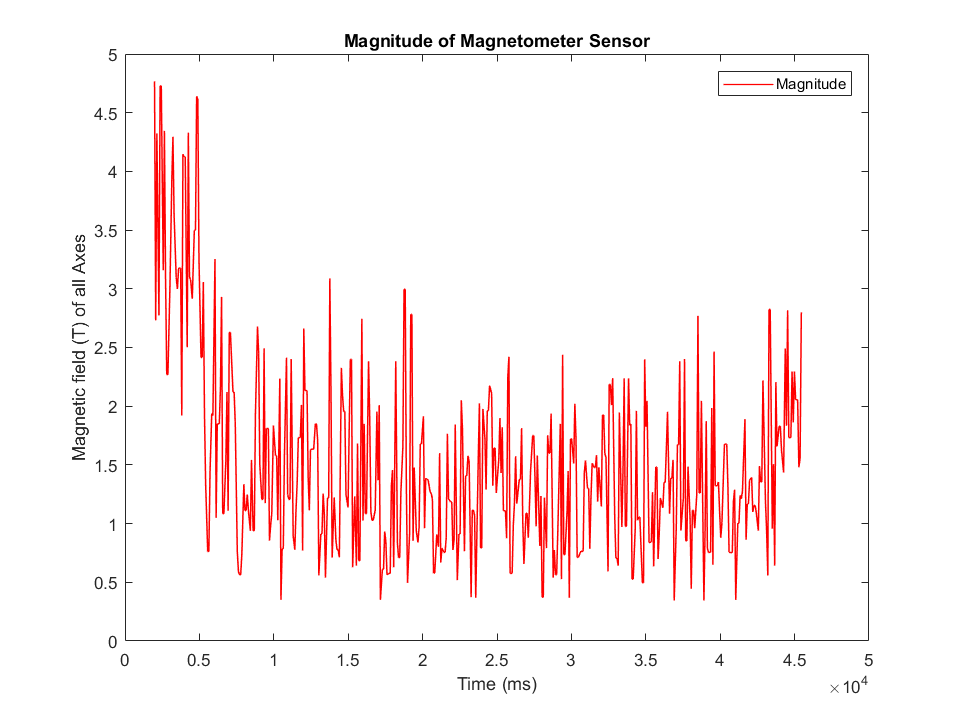 Figure 25. Magnitude of Accelerometer Data
Figure 26. Magnitude of Magnetometer Data
‹#›
Data Collection - Sitting with Minimal Movement
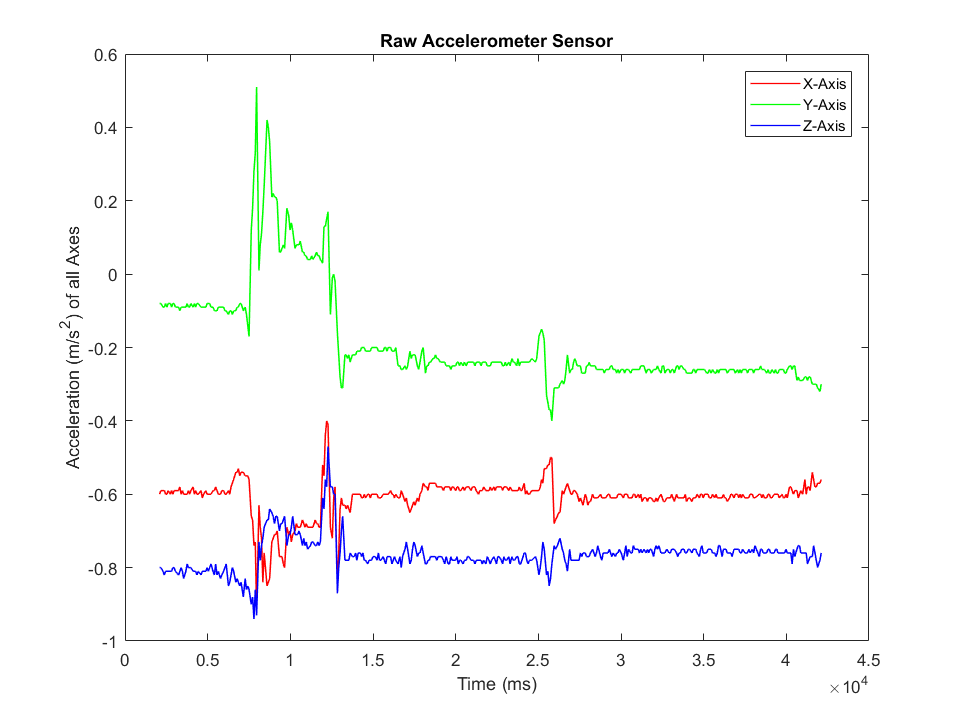 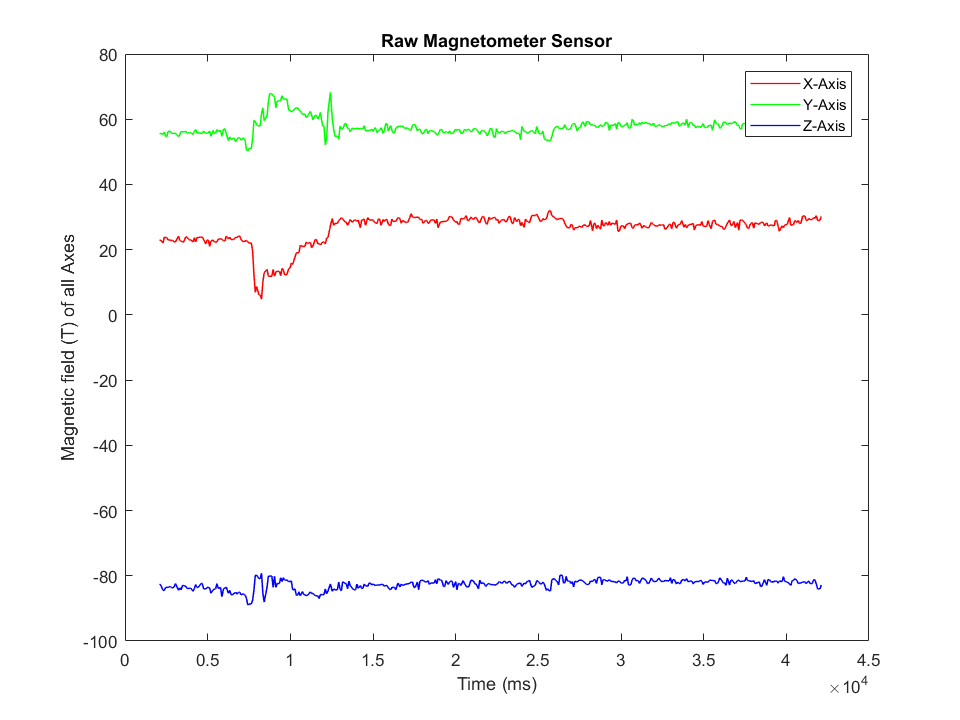 Figure 27. Raw Accelerometer Data
Figure 28. Raw  Magnetometer Data
‹#›
Data Collection - Sitting with Minimal Movement
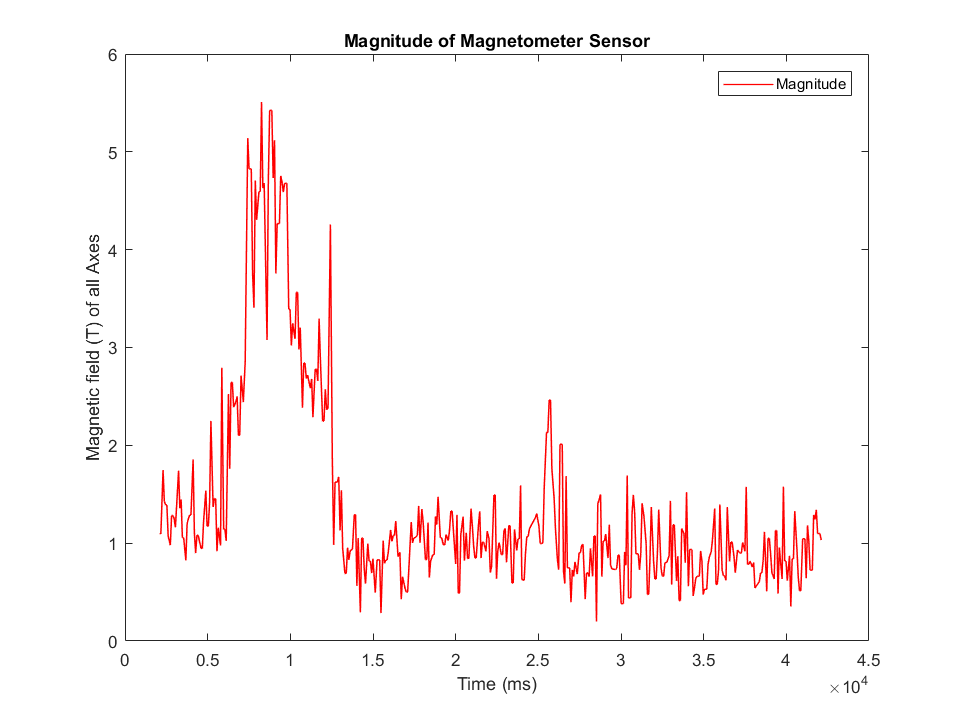 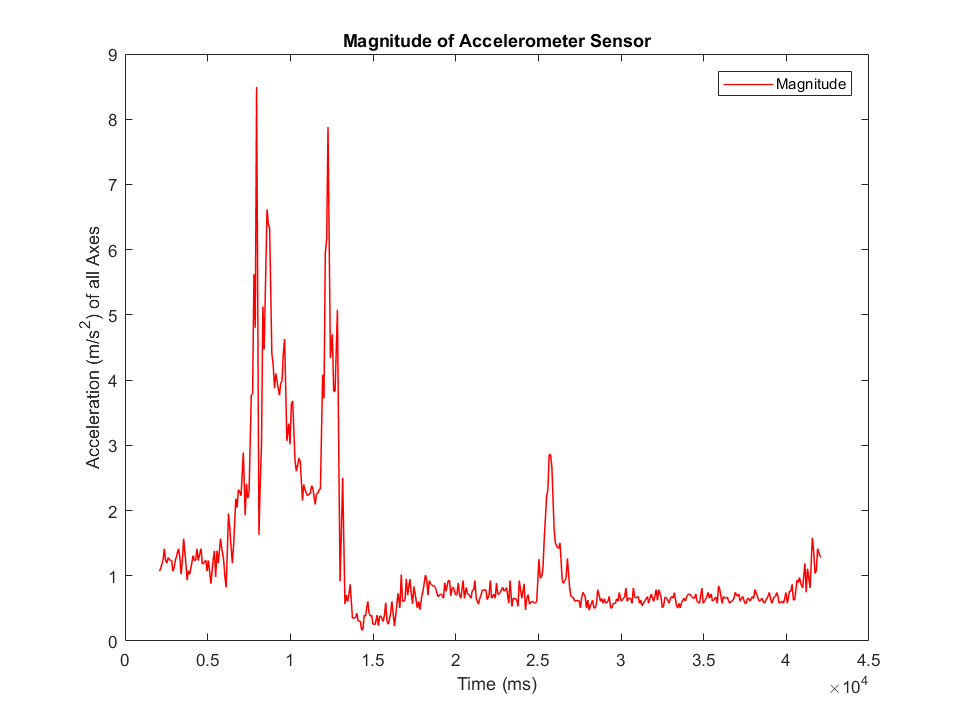 Figure 29. Magnitude of Accelerometer Data
Figure 30. Magnitude of Magnetometer Data
‹#›
Post Analysis Demonstration
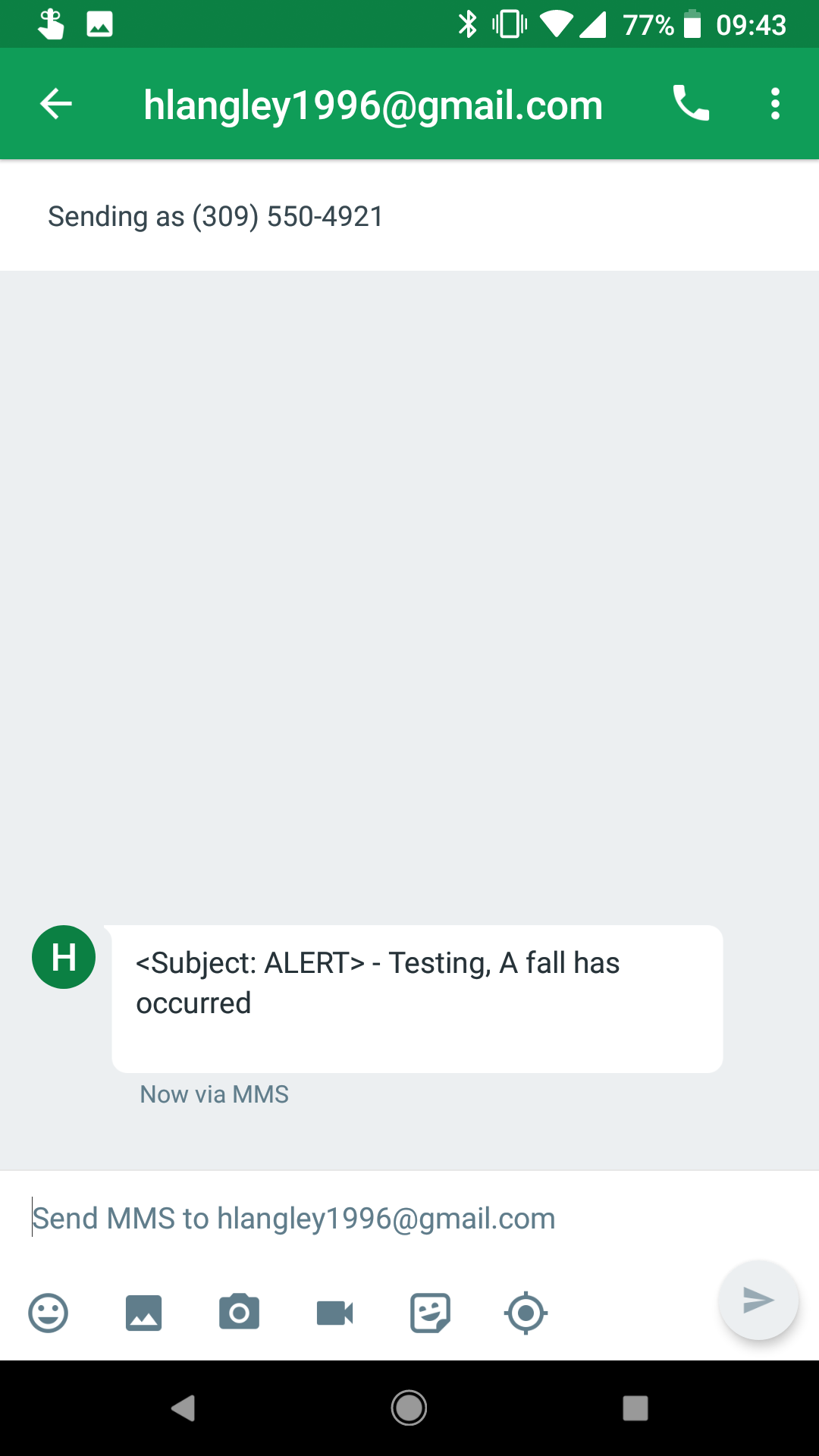 Figure 31.  Fall Alert Text
‹#›
Video 1.  Post Analysis Demonstration
Preliminary Results
Magnetometer works great
Spike in the field
High fall detection rate
‹#›
Differences Between Last Year and This Year
Increased battery life
Decreased false positives
Decreased device size
‹#›
Skills Learned
Hayley: Proper documentation makes group projects easier, management of deadlines, distribution of work equally among a team
Sean:  A spirit of cooperation, and artificial intelligence
‹#›
Difficulties
Hayley: Generating test data, accurate data readings, transmitting data over Bluetooth
Sean: Communication, due to different coding preferences and habits
‹#›
Conclusion
Elimination of false positives in the fall detection algorithm
Increased battery life
The size of the device has been minimized
Attachable case for device
Effectively allocate biometric data for future research
‹#›
Suggestions for Next Group
Wi-Fi
Add a central data station
Have a manual option
Add in detection of the device being dropped
‹#›
Acknowledgements
Mr. Mattus
Mr. Schmidt
Dr. Imtiaz
All you lovely people
‹#›
Questions?
‹#›
References
[1] “Important Facts about Falls | Home and Recreational Safety | CDC Injury Center.” [Online]. Available: https://www.cdc.gov/homeandrecreationalsafety/falls/adultfalls.html. [Accessed: 16-Nov-2017].
[2] “Latest Alzheimer’s Facts and Figures,” Latest Facts & Figures Report | Alzheimer’s Association, 17-Sep-2013. [Online]. Available: //www.alz.org/facts/overview.asp. [Accessed: 16-Nov-2017].
[3] FallAlert2017, Contribute to Self-Activating-Fall-Alert development by creating an account on GitHub. 2017.
[4]“9DoF Razor IMU M0 Hookup Guide - learn.sparkfun.com.” [Online]. Available: https://learn.sparkfun.com/tutorials/9dof-razor-imu-m0-hookup-guide. [Accessed: 27-Apr-2018].
‹#›